Ancient Egyptian
Landmarks
The River Nile
The River Nile is about 6,670 km long
Is the longest river in in the world.
Although it is linked to Egypt, only 22% of the Nile runs through Egypt. 
It creates a green valley through a land of desert
The Egyptians used the Nile for washing, drinking water, farming and transport.
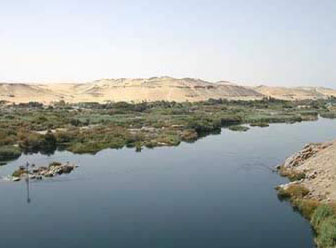 The River Nile
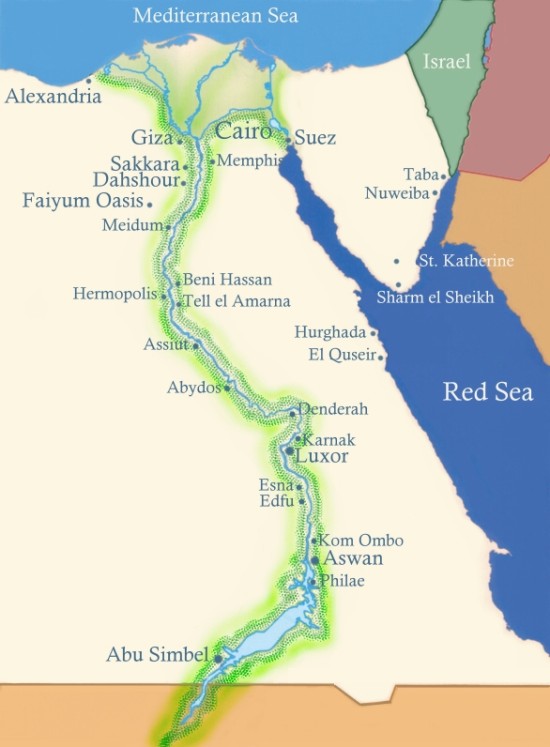 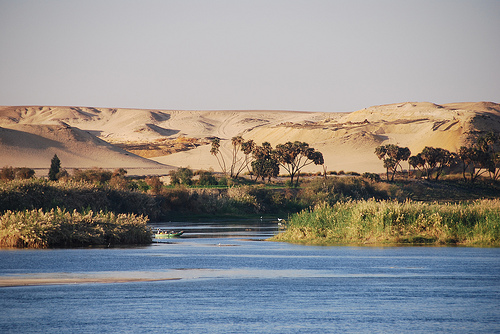 The Great Pyramid of Giza
Pyramids were built to be enormous graves for the Pharaohs (kings)
The Great Pyramid was the largest pyramid
The pyramids were built in the dry desert so the body would not rot away
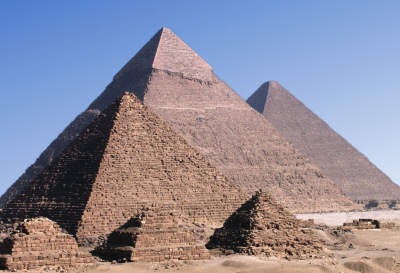 The Great Pyramids of Giza
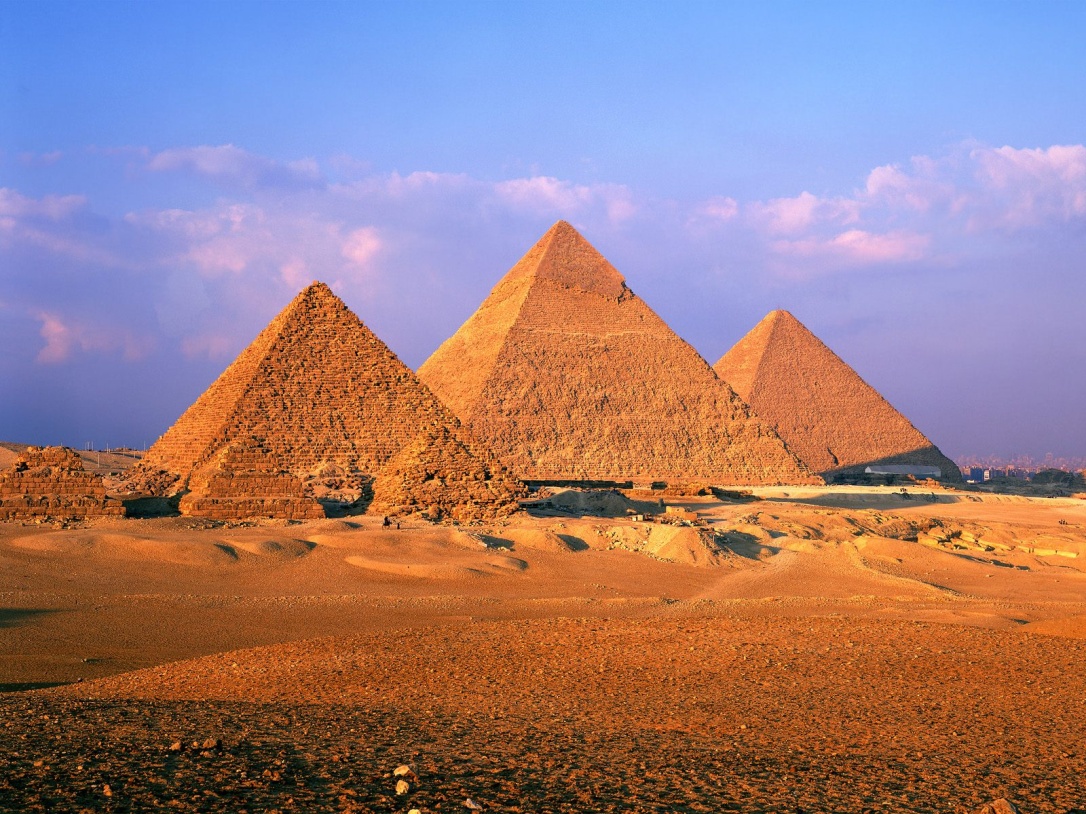 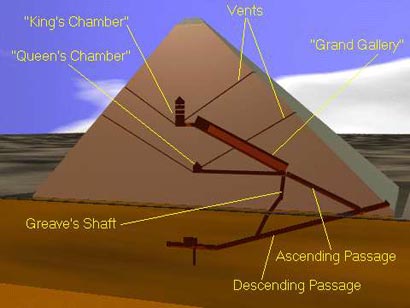 The Sphinx
It was built to guard the pyramids
It has a head of a human, on the body of a lion
It is made from limestone
The wind and rain has caused the Sphinx’ nose to fall off
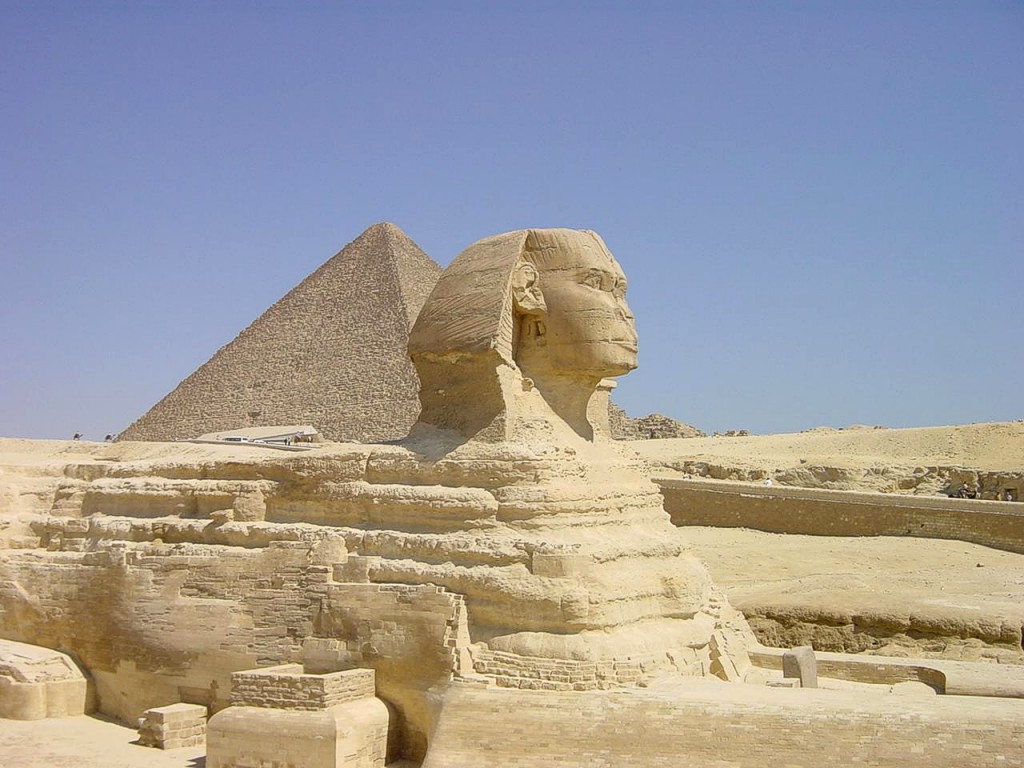 The Sphinx
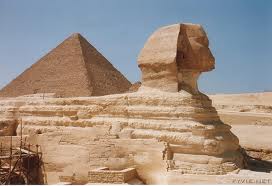 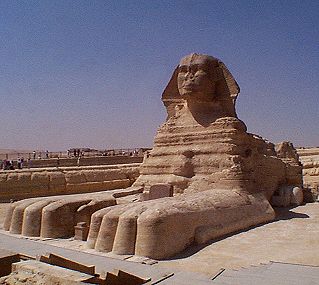 The Valley of the Kings
A very large cemetery for Pharaohs (kings)
 The tombs (graves) were decorated with art work
Pharaoh’s were buried with treasures for their life after death.  Robbers stole these treasures from the tombs.
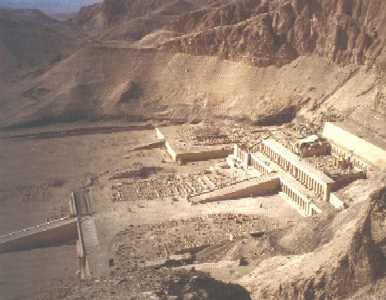 The Valley of the Kings
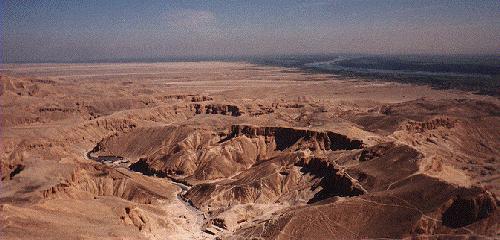 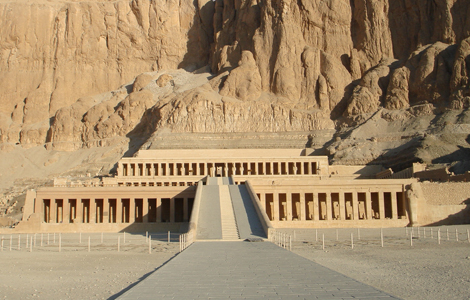 The Luxor Temples
Six temples built in the Ancient Egyptian city of Thebes
Still used as a place of worship
Parts of the temples were built over or taken over by other religious groups
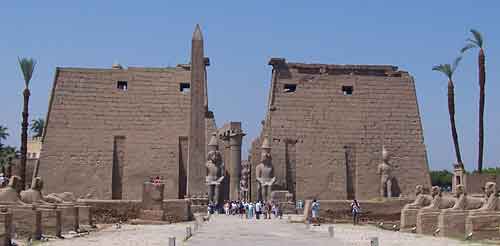 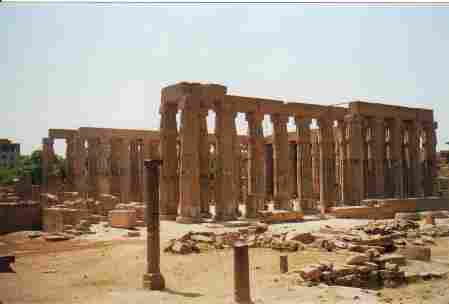 The Luxor Temple
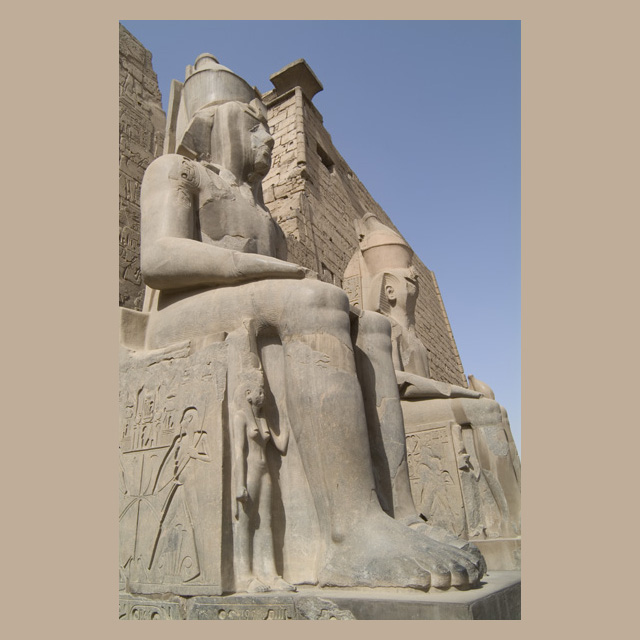 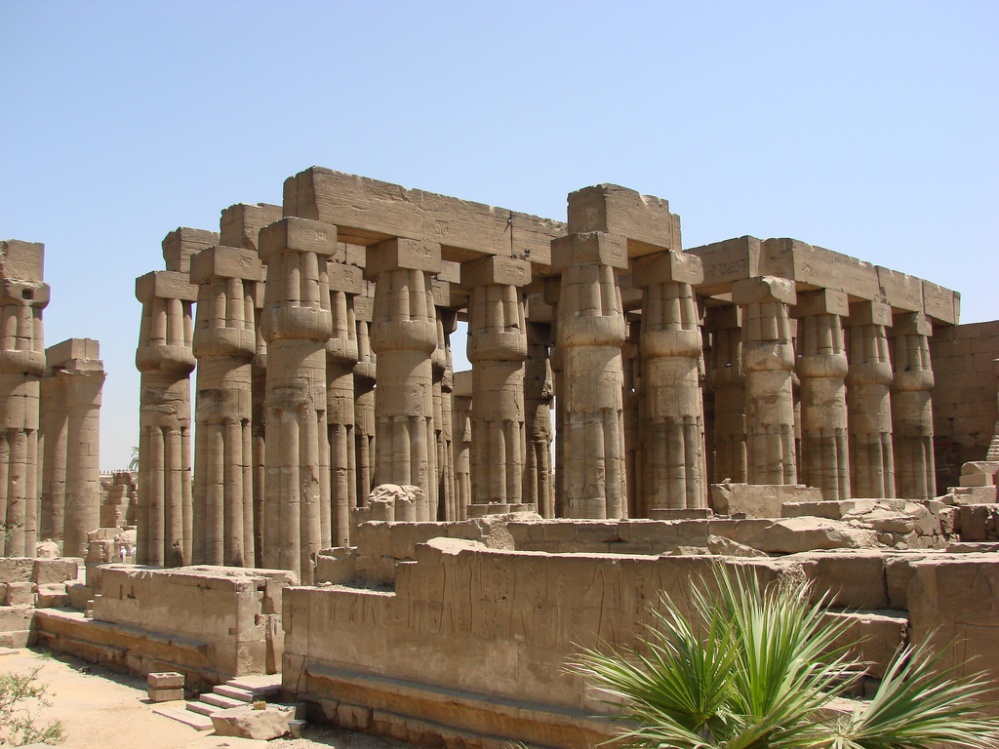